Урок  2506.11
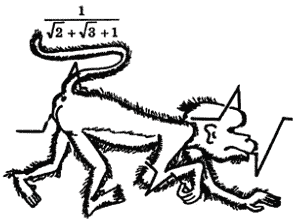 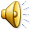 Мир чисел
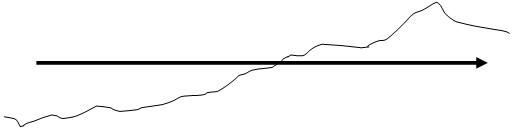 «Среди чисел существует такое совершенство и согласие, что нам надо размышлять дни и ночи над их удивительной закономерностью»  Стивен
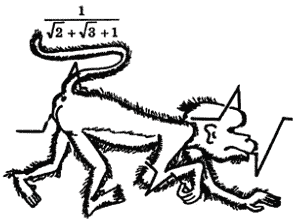 -50
99
0,3333…
-2
Мир чисел
23
1
0
1000
-2,5
-256
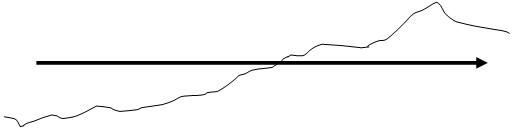 «Среди чисел существует такое совершенство и согласие, что нам надо размышлять дни и ночи над их удивительной закономерностью»  Стивен
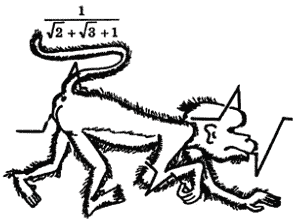 -50
99
0,3333…
-2
Мир чисел
23
1
0
1000
-2,5
-256
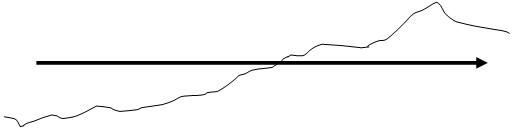 Электронная мишень
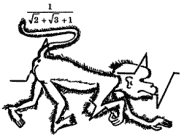 Q
Z
N
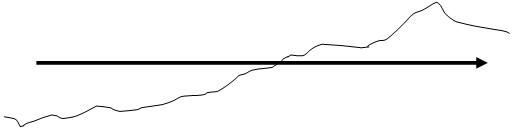 Электронная мишень
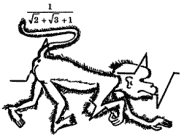 Q
Z
N
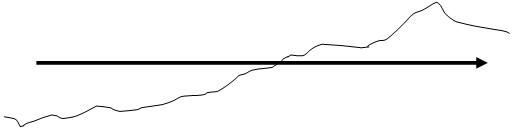 Электронная мишень
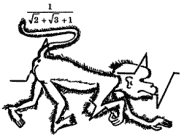 Q
Z
N
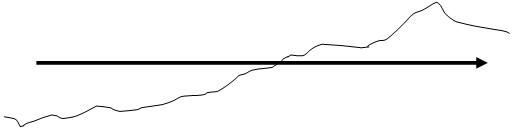 Электронная мишень
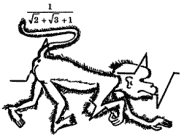 Q
Z
N
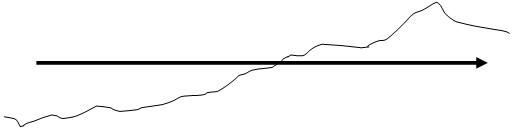 Электронная мишень
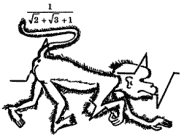 Q
Z
N
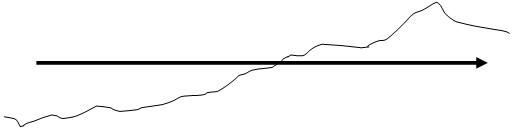 Электронная мишень
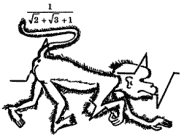 Q
Z
N
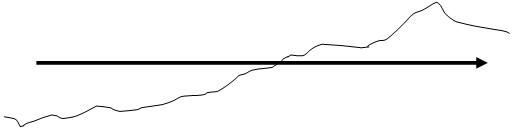 Электронная мишень
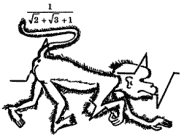 Q
Z
N
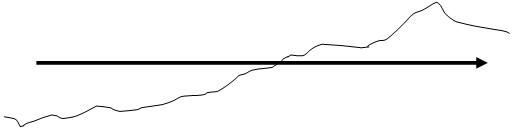 Электронная мишень
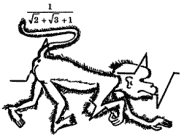 Q
Z
N
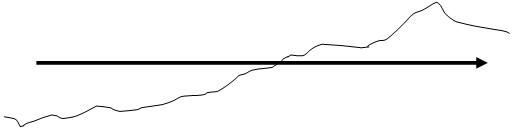 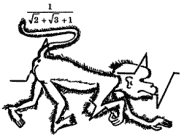 Внесите в круги Эйлера, если это возможно, числа: -56;          ;      ;    ;  12 ;        ;
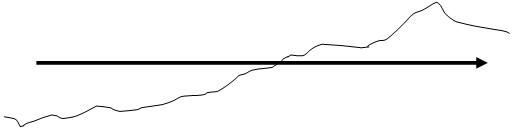 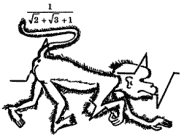 Проверьте себя!
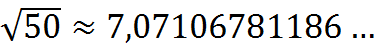 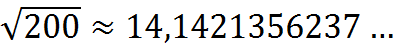 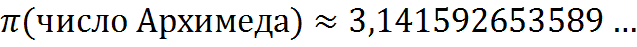 Q
Z
N
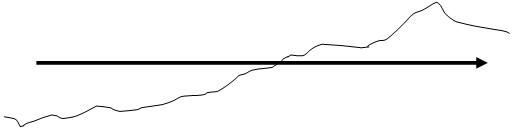 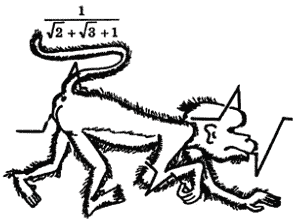 Множество иррациональных чисел обозначается буквой  J
Множество действительных чисел обозначается буквой  R
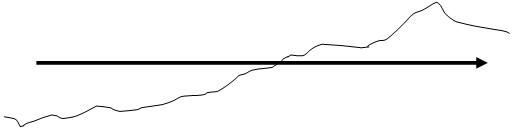 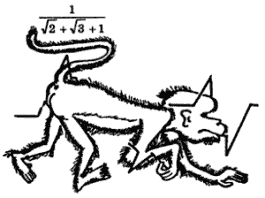 Как можно понять запись?
Q     J = R
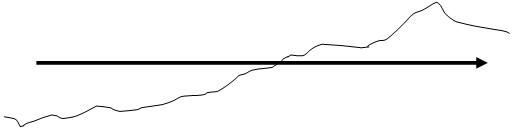 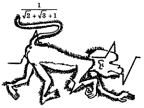 Откройте учебник на странице 70 и ознакомьтесь с выводом, предложенным в нем
Выпишите из учебника вывод в тетрадь
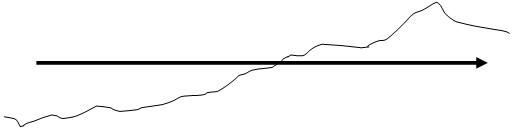 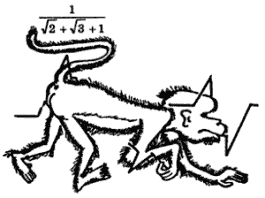 Вывод:
Множество действительных чисел состоит из рациональных и иррациональных чисел
Бесконечные непериодические десятичные дроби называются иррациональными числами
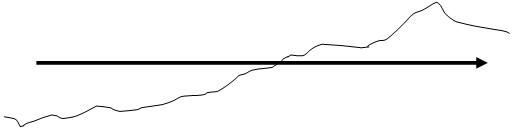 Комментарий к самоподготовке:
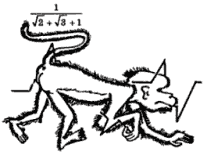 № 276 -  привести пример рационального и иррационального чисел,
№ 278 – выбрать среди предложенных чисел рациональные и иррациональные числа,
№ 279 – разобраться, верны ли предложенные утверждения о принадлежности чисел,
+ «4» - № 287 –  найти целые числа, расположенные между двумя действительными
+ «5» - разобраться с вариантом вывода множества действительных чисел, который предложен в учебнике
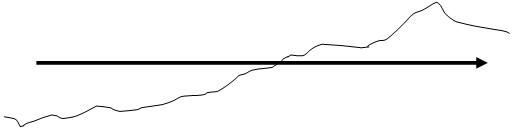 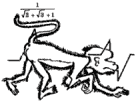 Как записать принадлежность числа множеству чисел?
- 14,157690…      R
Q
15       N
- 29      Z
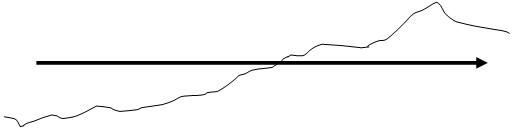 Проверьте себя!
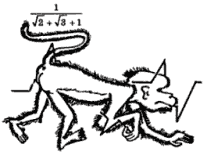 - 14,1(56)      Q
Q
2      N
- 24     Z
4,567823…      R
-0,171717…     Q
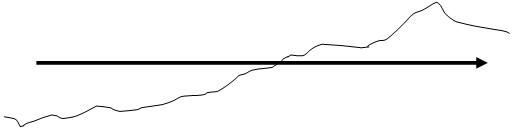 Решите задачу:
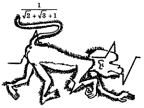 Суворовец Иван на военно-полевом занятии получил задание – участок земли в форме квадрата со стороной 5 метров перегородить по диагонали проволокой, а суворовец Николай должен по диагонали перегородить участок земли в форме квадрата со стороной  10 метров. Смогут ли суворовцы выполнить поставленную перед ними задачу, если у каждого в распоряжении оказался моток проволоки  длиной 13 метров?
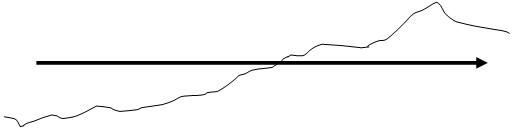 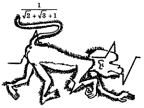 Сравним действительные числа!
7,0710678118654…     14,1421356237…
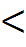 2, 65           2,654376…
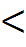 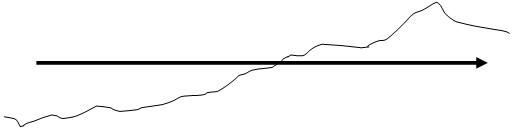 Проверьте себя!
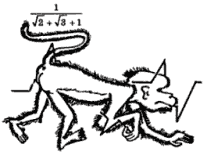 2,(63)     2,6371…
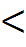 1,5674…    3,76597…
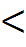 -3,742309… >  -3,743556…
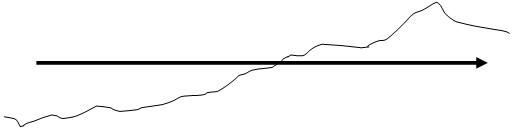 Проверьте себя!
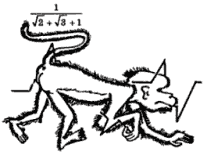 2,(63)     2,6371…
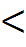 1,5674…    3,76597…
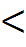 -3,742309… >  -3,743556…
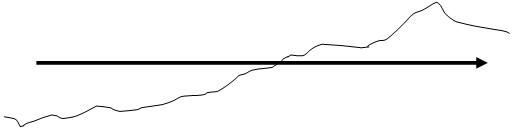 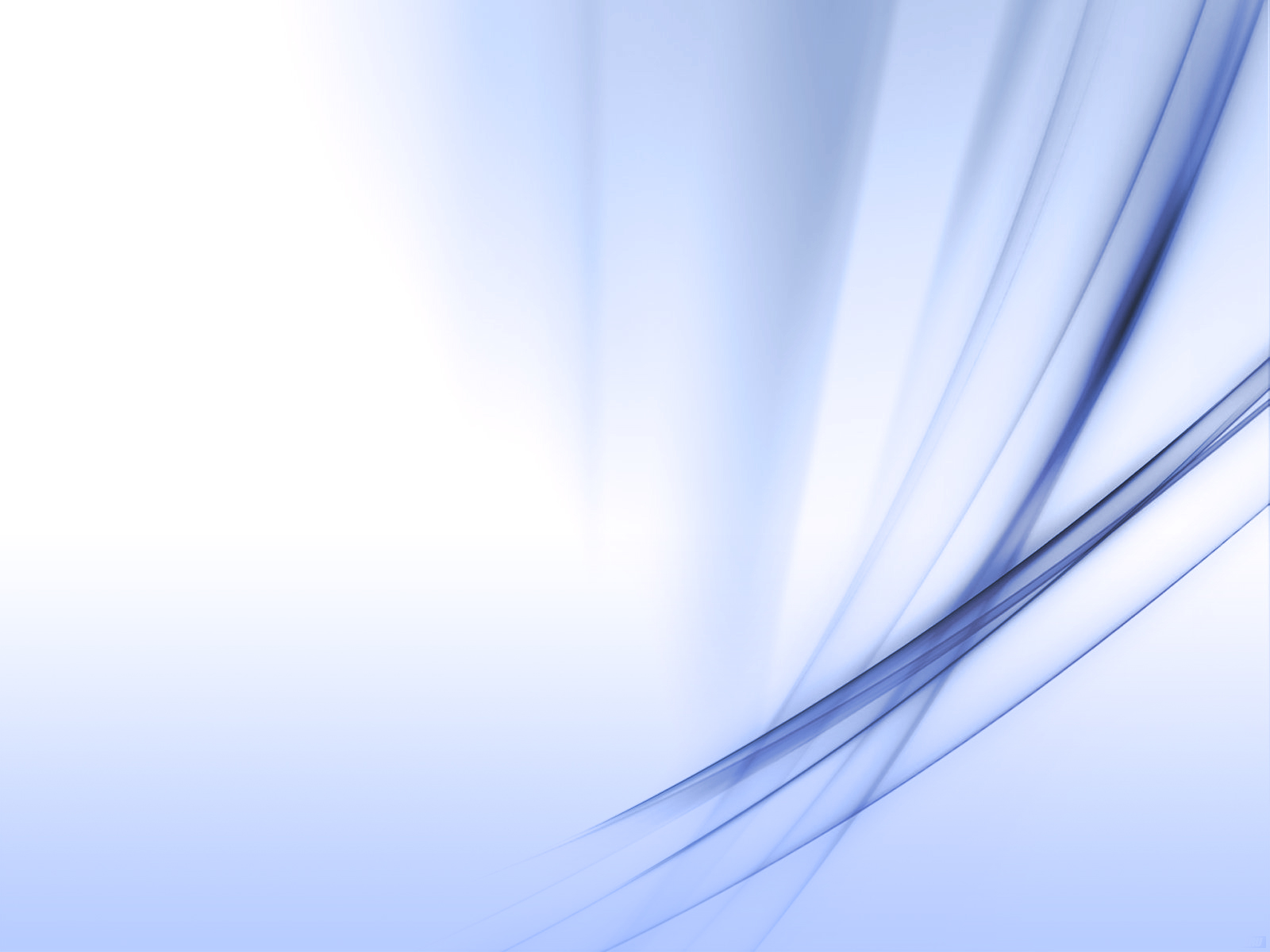 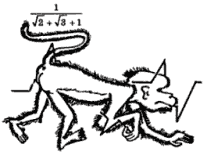 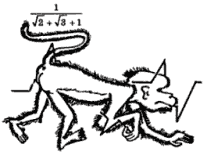 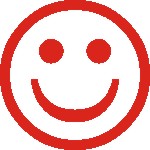 Код: 84716
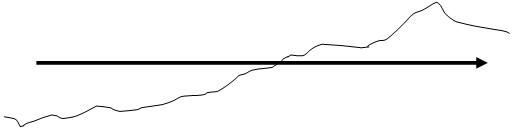 Спасибо 
за работу!